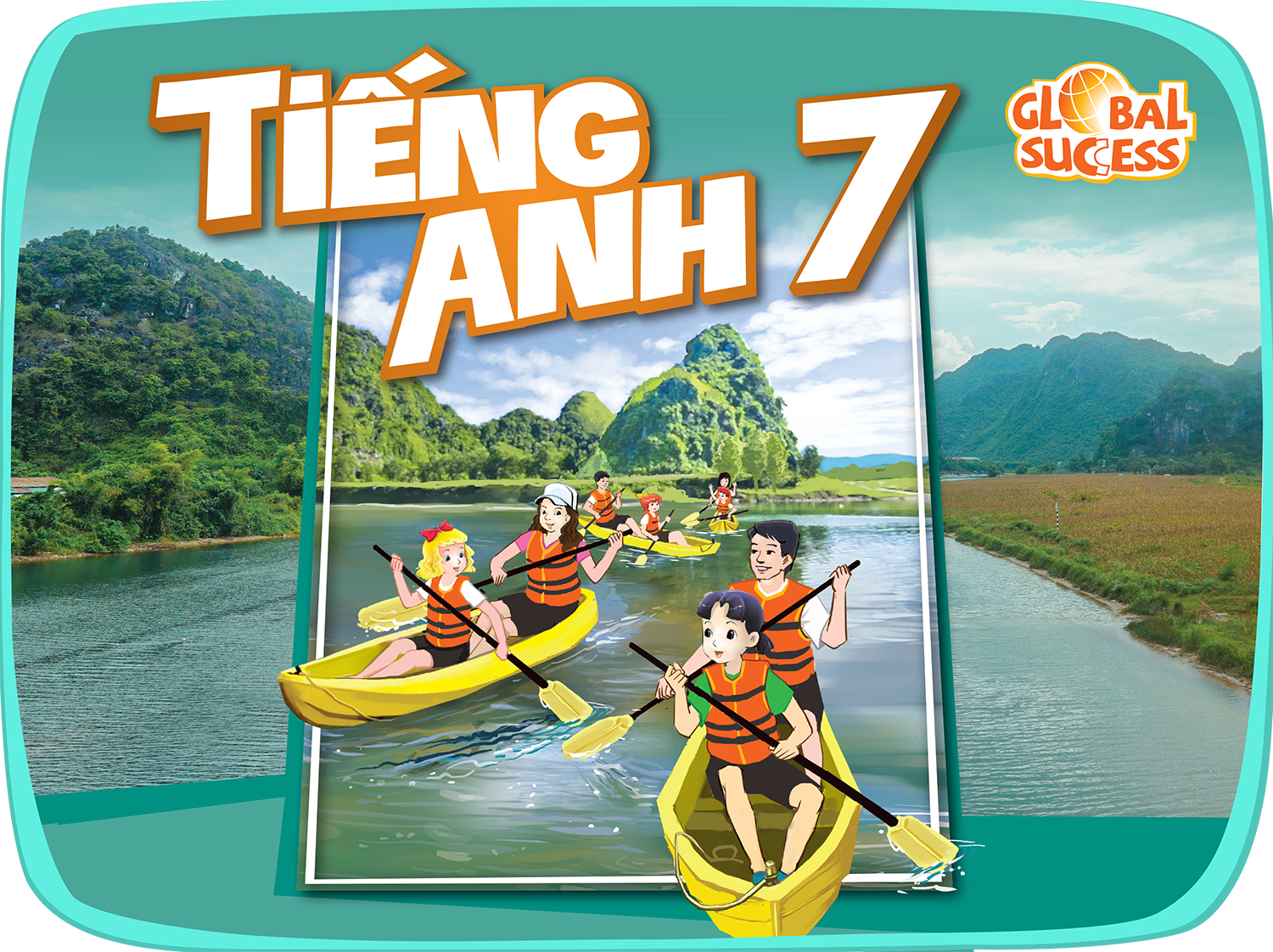 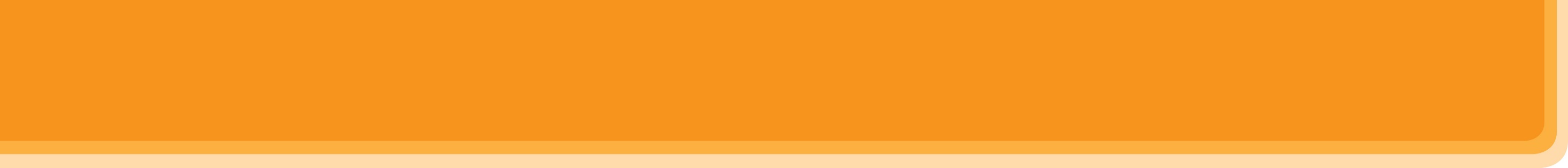 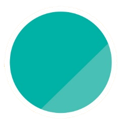 7
TRAFFIC
Unit
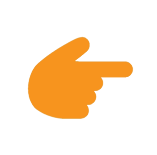 LESSON 4: COMMUNICATION
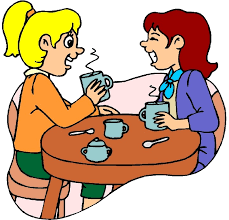 Unit
HOBBIES
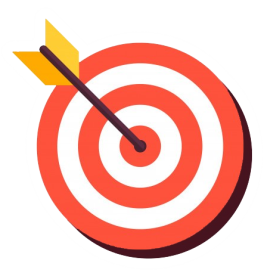 OBJECTIVES
By the end of the lesson, students will be able to:
learn how to ask and answer about means of transport and some strange traffic rules.
practise using some grammar points and vocabulary related to the topic.
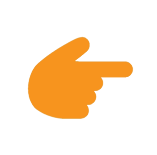 LESSON 4: COMMUNICATION
WARM-UP
Game: BRAINSTORMING
Everyday English
Task 1: Listen and read the conversation, paying attention to the highlighted parts.
Task 2: Work in pairs. Take turns to ask and answer about the means of transport your family members use every day.
Strange traffic rules!
Task 3: Which countries below keep to the left? Tick the correct answers.
Task 4: Listen and check your answers in 3. Then listen again and complete the sentence with no more than THREE words
EVERYDAY ENGLISH
STRANGE TRAFFIC RULES
PRODUCTION
Task 5: Read, discuss which one do is the strangest rule?
CONSOLIDATION
Wrap-up
Home work
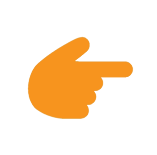 LESSON 2: A CLOSER LOOK 1
WARM-UP
Game: Brainstorming
Aims of the stage:
To lead in the lesson
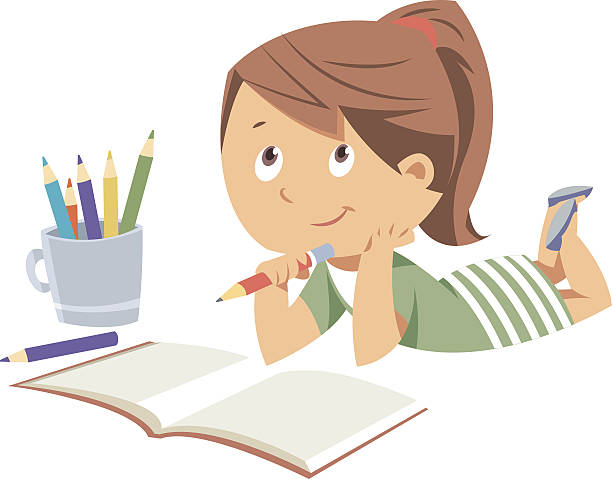 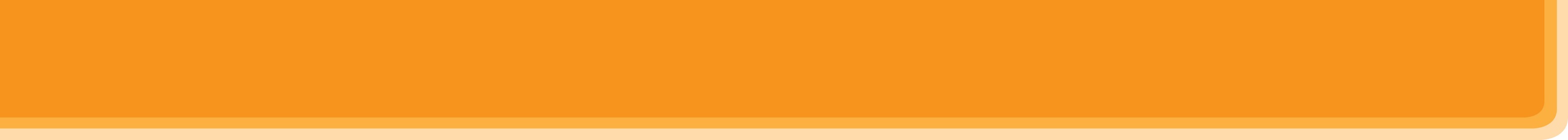 WARM-UP
HOW DO YOU GO TO SCHOOL?
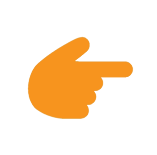 LESSON 4: COMMUNICATION
WARM-UP
Game: BRAINSTORMING
Everyday English
Task 1: Listen and read the conversation, paying attention to the highlighted parts.
Task 2: Work in pairs. Take turns to ask and answer about the means of transport your family members use every day.
Strange traffic rules!
Task 3: Which countries below keep to the left? Tick the correct answers.
Task 4: Listen and check your answers in 3. Then listen again and complete the sentence with no more than THREE words
EVERYDAY ENGLISH
STRANGE TRAFFIC RULES
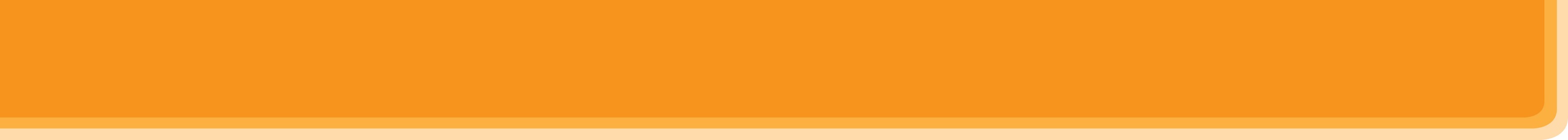 PRACTICE
1
Everyday English
Aims of the stage:
To let students know the structure to ask and answer about means of transport.
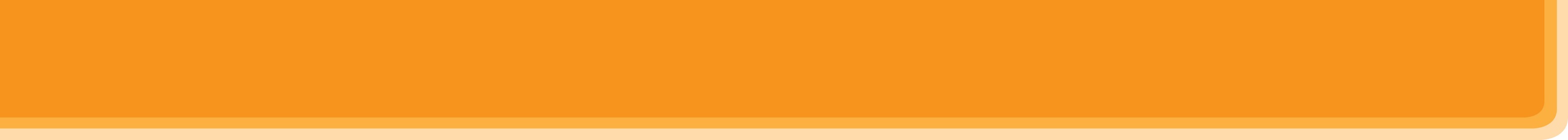 PRESENTATION
Listen and read the conversation, paying attention to the highlighted parts.
1
Which tense do we use to ask and answer?
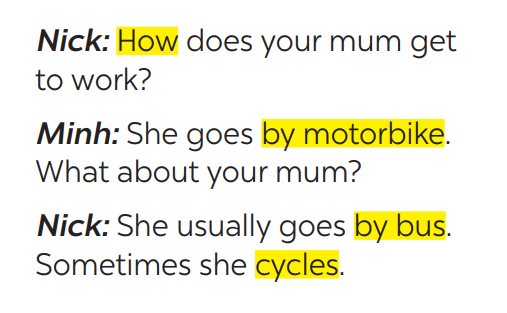 Which question word do we use?
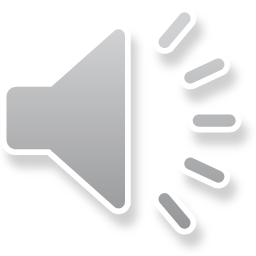 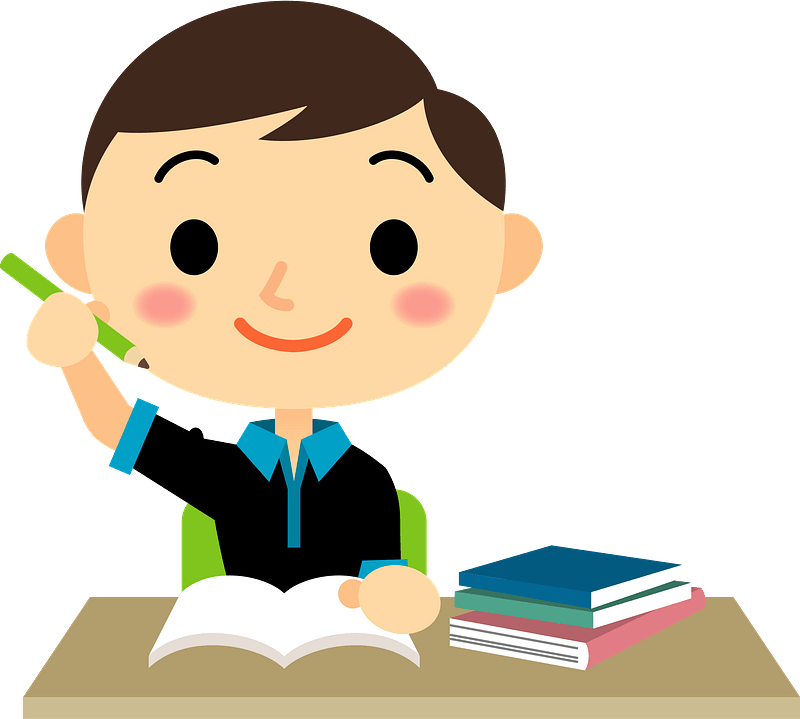 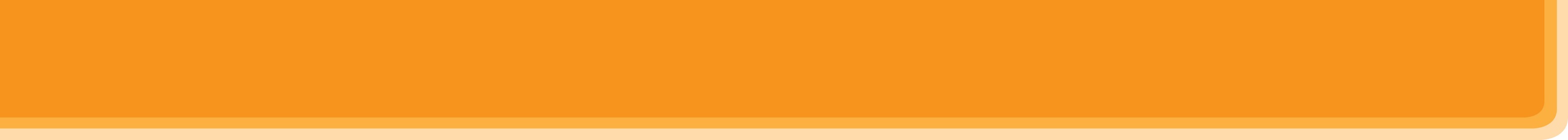 PRESENTATION
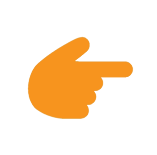 LESSON 4: COMMUNICATION
WARM-UP
Game: BRAINSTORMING
Everyday English
Task 1: Listen and read the conversation, paying attention to the highlighted parts.
Task 2: Work in pairs. Take turns to ask and answer about the means of transport your family members use every day.
Strange traffic rules!
Task 3: Which countries below keep to the left? Tick the correct answers.
Task 4: Listen and check your answers in 3. Then listen again and complete the sentence with no more than THREE words
EVERYDAY ENGLISH
STRANGE TRAFFIC RULES
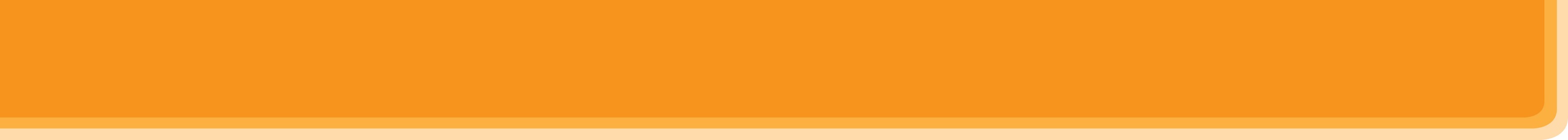 PRACTICE
1
Everyday English
Aims of the stage:
To help students practise on how to ask and answer about means of transport.
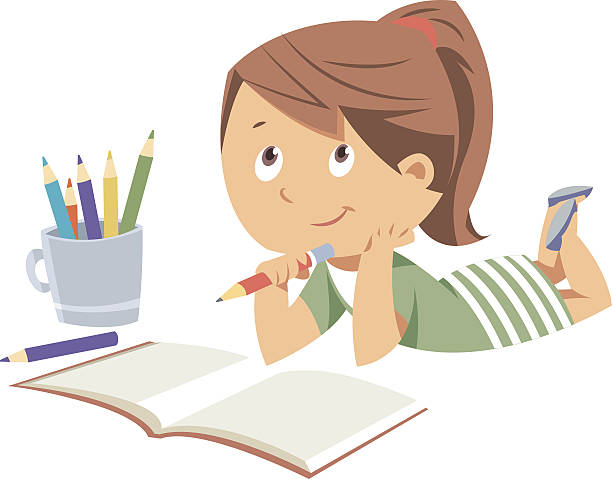 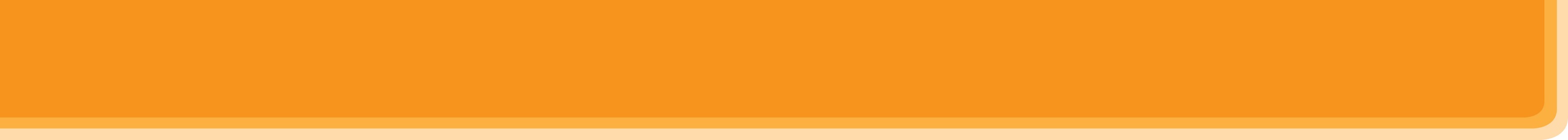 PRACTICE
2
Work in pairs. Take turns to ask and answer about the means of transport your family members use every day.
How does your father 
go to school?
He usually drives his car but sometimes he goes by bus.
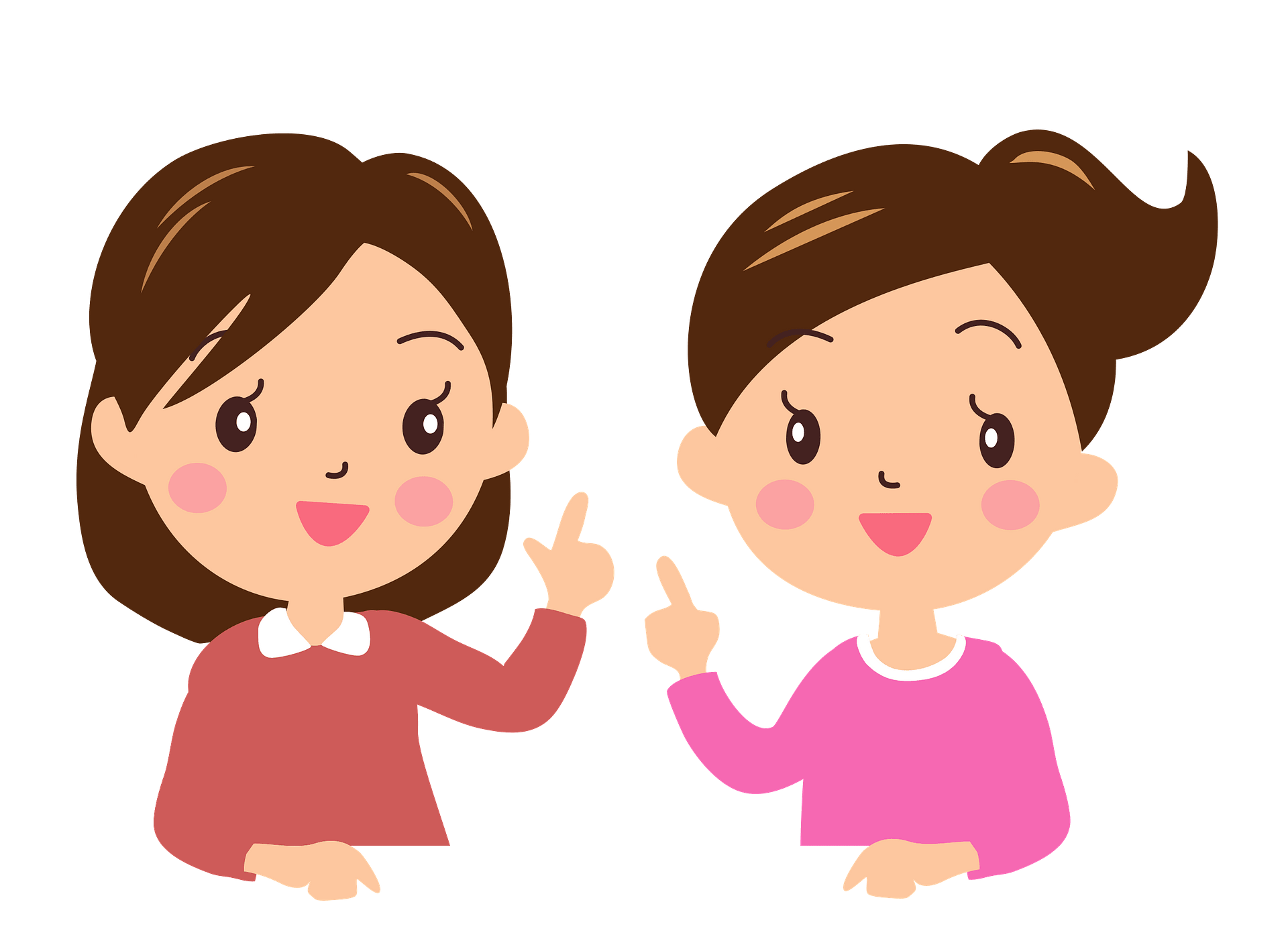 How about your father?
He walks because we live near his office.
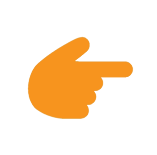 LESSON 4: COMMUNICATION
WARM-UP
Game: BRAINSTORMING
Everyday English
Task 1: Listen and read the conversation, paying attention to the highlighted parts.
Task 2: Work in pairs. Take turns to ask and answer about the means of transport your family members use every day.
Strange traffic rules!
Task 3: Which countries below keep to the left? Tick the correct answers.
Task 4: Listen and check your answers in 3. Then listen again and complete the sentence with no more than THREE words
EVERYDAY ENGLISH
STRANGE TRAFFIC RULES
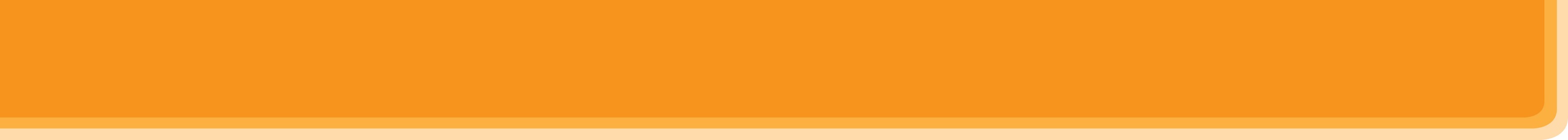 PRACTICE
STRANGE TRAFFIC RULES
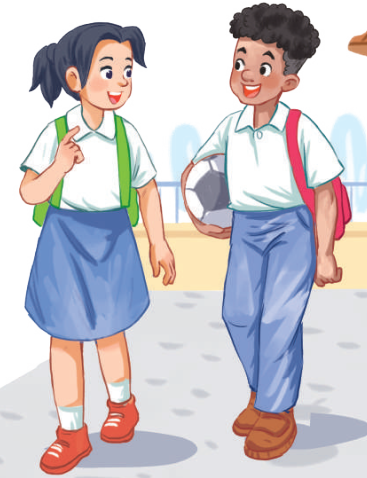 Aims of the stage:
To provide students with more knowledge about strange traffic rules and help them practice the skill of listening for details
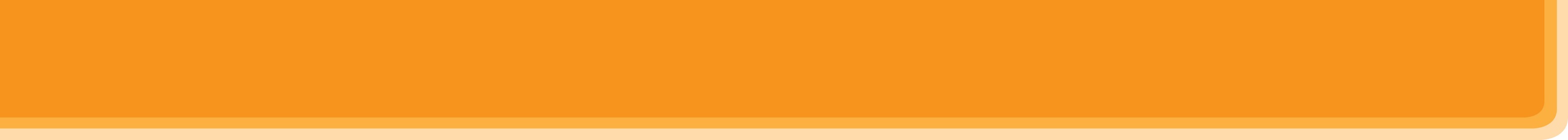 PRACTICE
3
Which countries below keep to the left? Tick the correct answers.
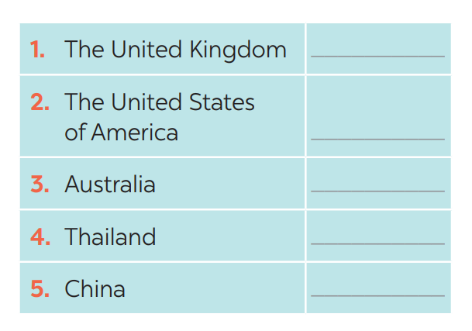 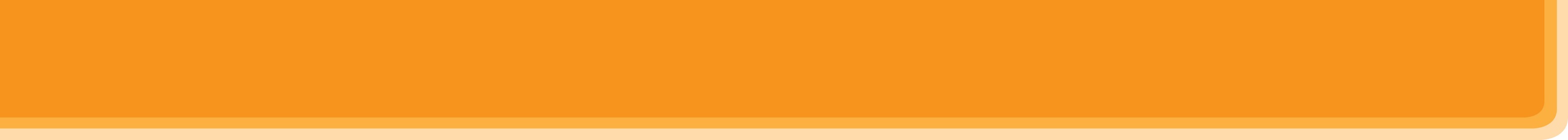 PRACTICE
4
Listen and check your answers in 3. Then listen again and complete the sentence with no more than THREE words.
One explanation is that some countries use ____________________________ as the UK.
same traffic rules
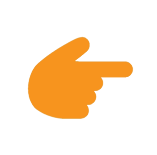 LESSON 4: COMMUNICATION
WARM-UP
Game: BRAINSTORMING
Everyday English
Task 1: Listen and read the conversation, paying attention to the highlighted parts.
Task 2: Work in pairs. Take turns to ask and answer about the means of transport your family members use every day.
Strange traffic rules!
Task 3: Which countries below keep to the left? Tick the correct answers.
Task 4: Listen and check your answers in 3. Then listen again and complete the sentence with no more than THREE words
EVERYDAY ENGLISH
STRANGE TRAFFIC RULES
PRODUCTION
Task 5: Read, discuss which one do is the strangest rule?
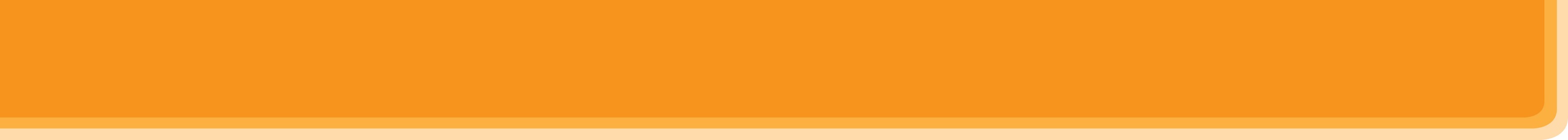 PRODUCTION
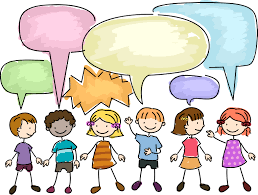 Aims of the stage:
To help students know more about traffic rules around the world.
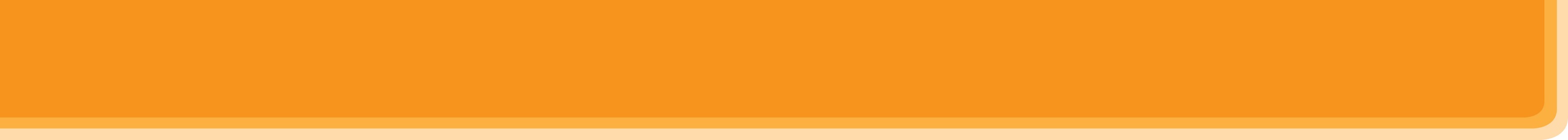 PRODUCTION
5
Read, discuss which one do is the strangest rule?
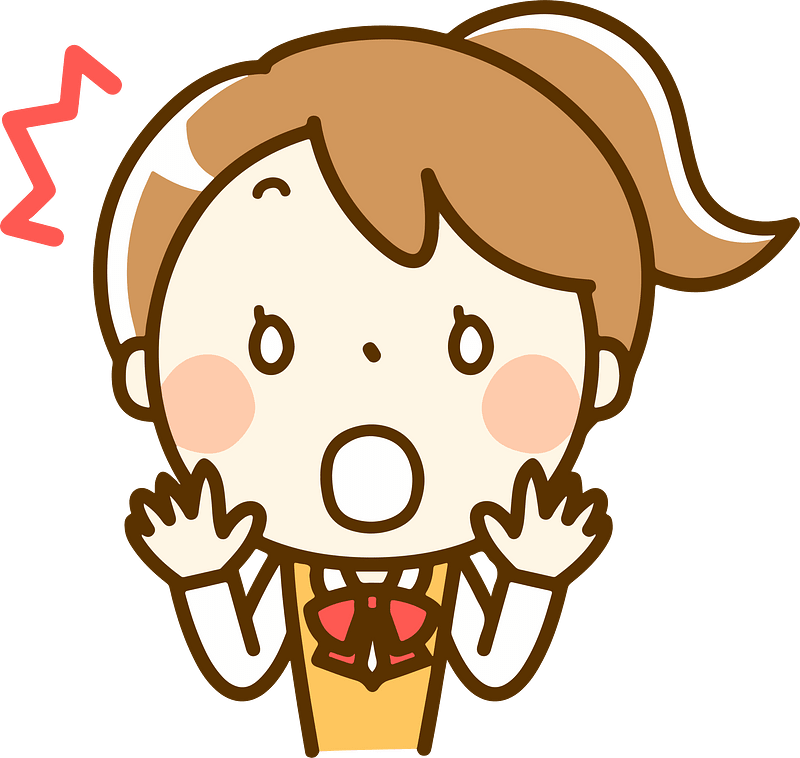 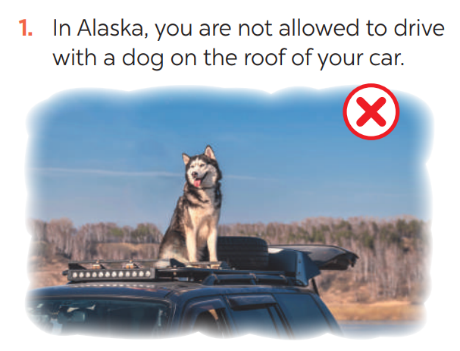 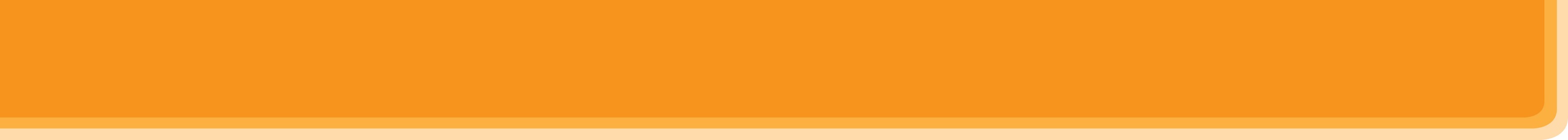 PRODUCTION
5
Read, discuss which one do is the strangest rule?
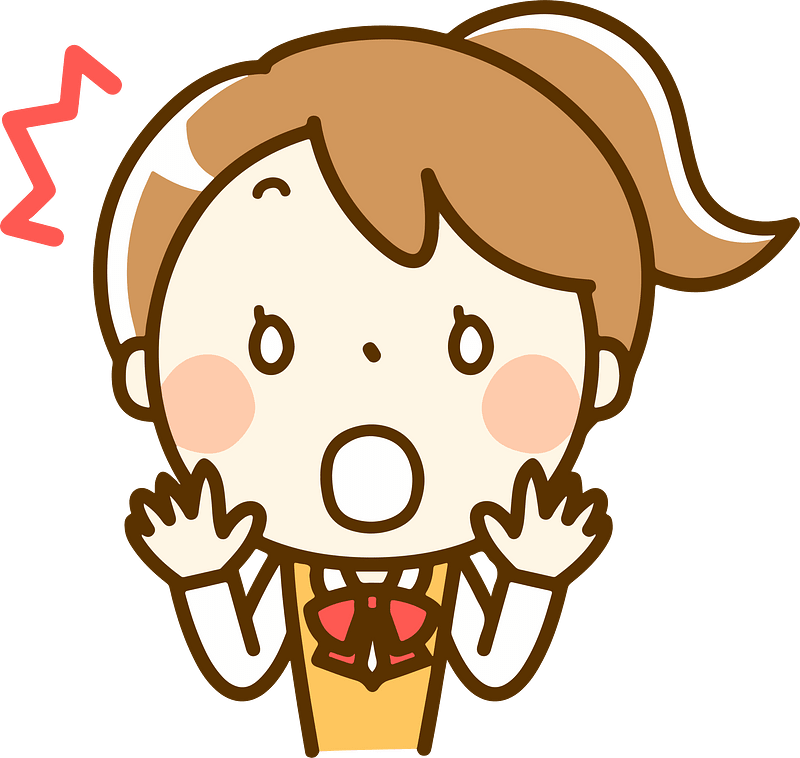 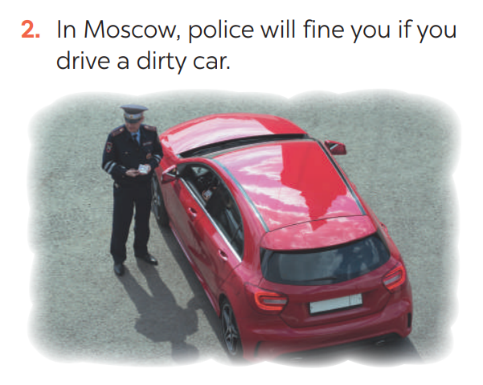 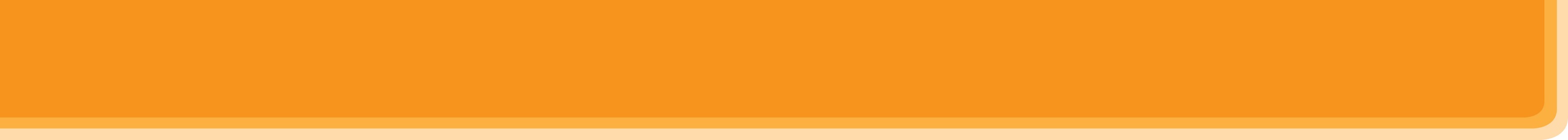 PRODUCTION
5
Read, discuss which one do is the strangest rule?
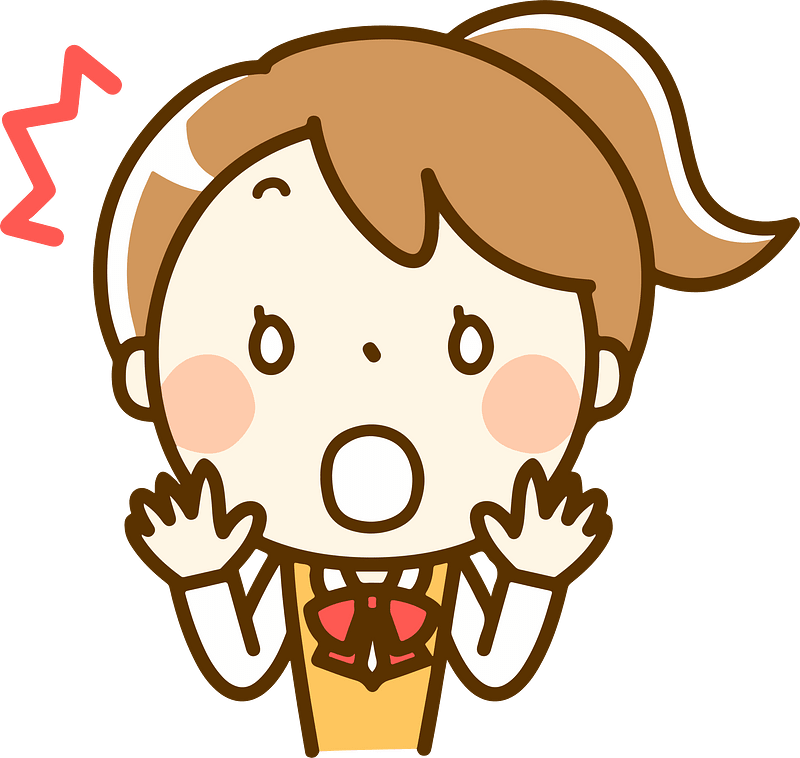 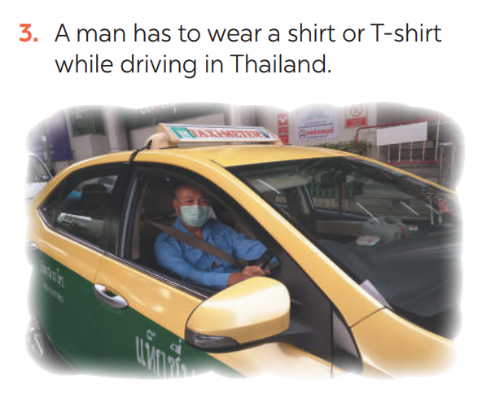 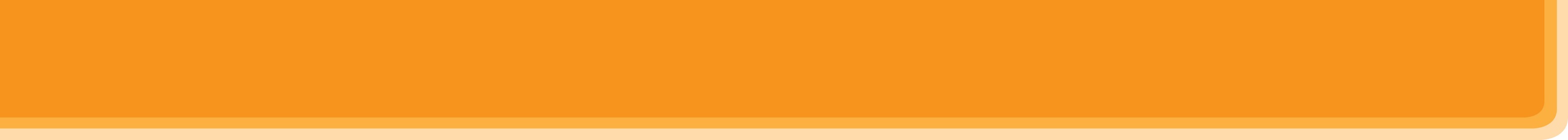 PRODUCTION
5
Read, discuss which one do is the strangest rule?
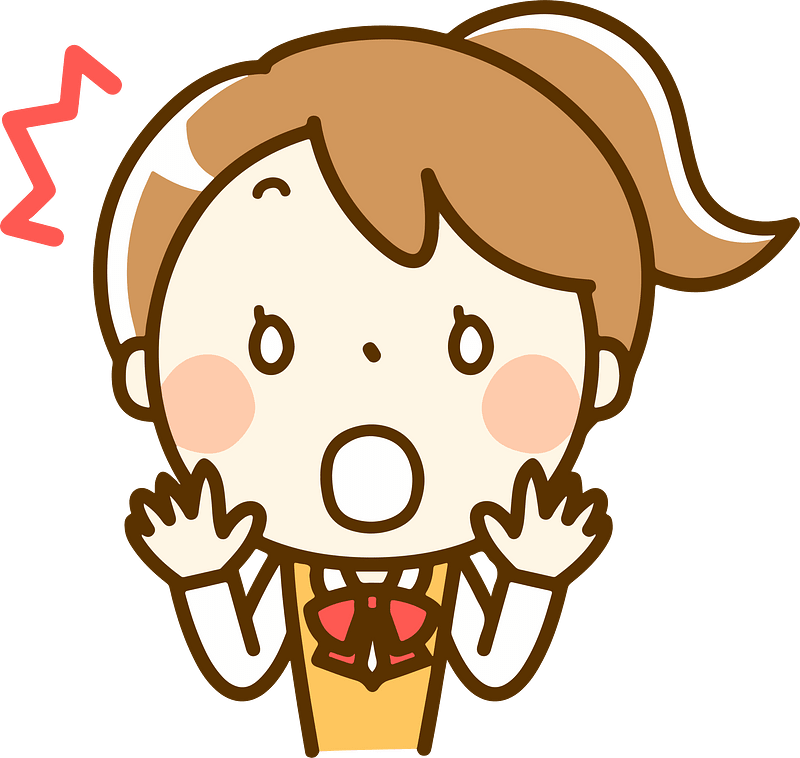 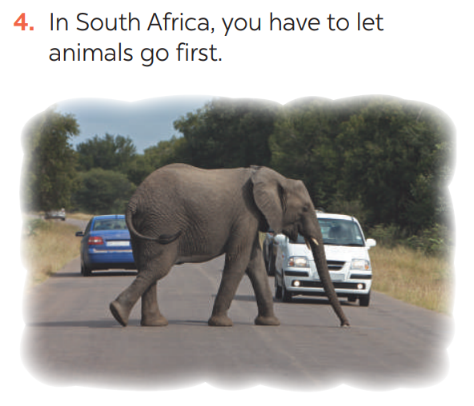 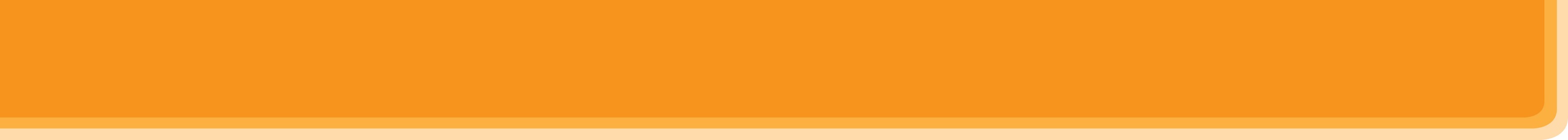 PRODUCTION
5
Read, discuss which one do is the strangest rule?
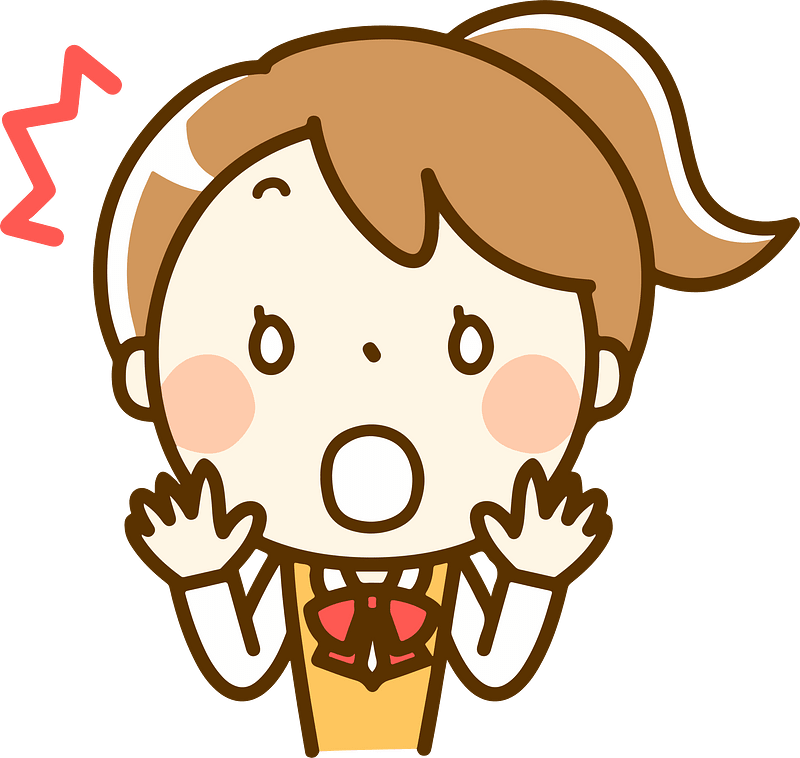 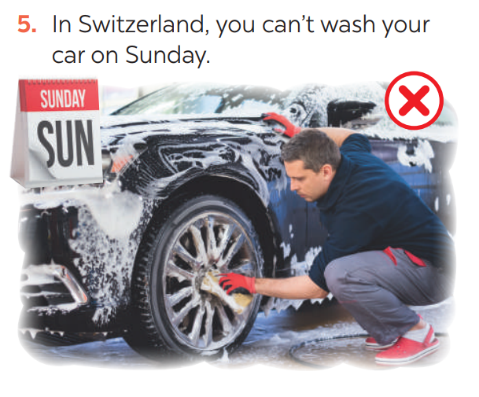 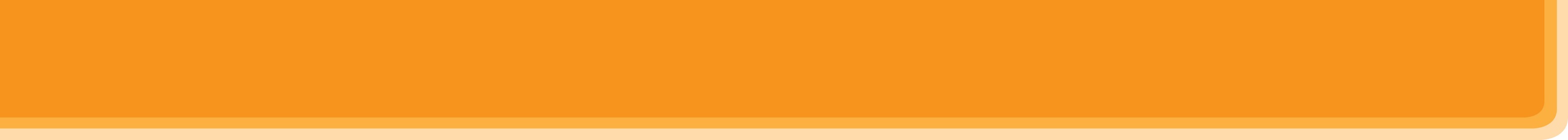 PRODUCTION
5
Read, discuss which one do is the strangest rule?
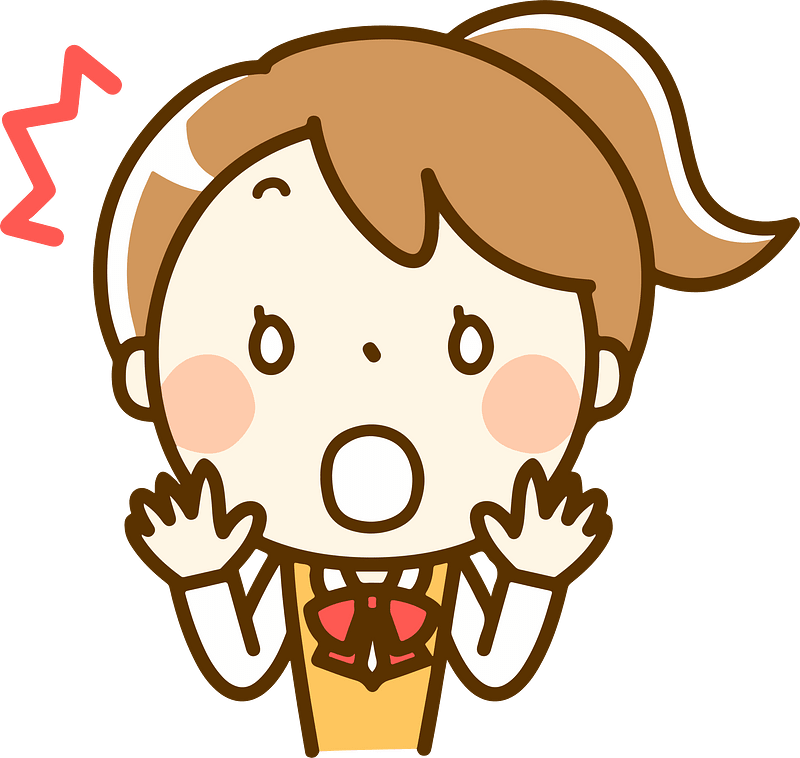 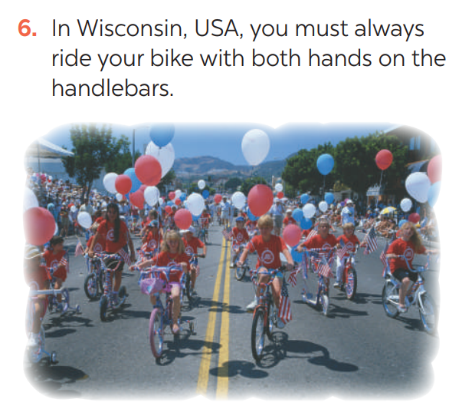 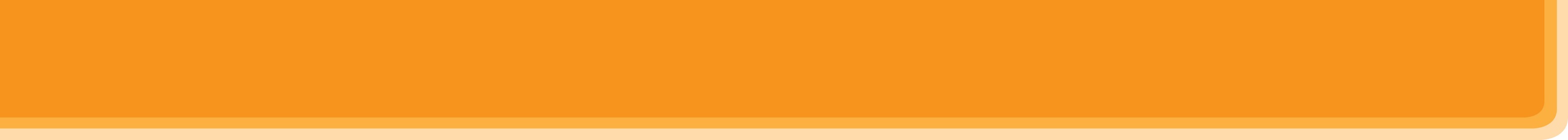 CONSOLIDATION
1
WRAP-UP
In this lesson, we have learn to:
ask and answer about means of transport and some strange traffic rules.
practise using some grammar points and vocabulary related to the topic.
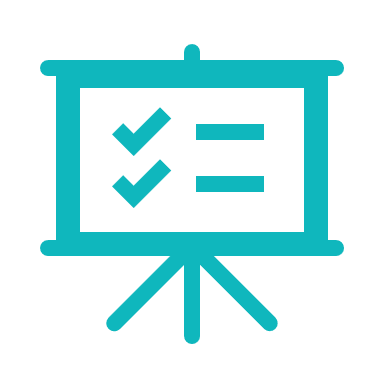 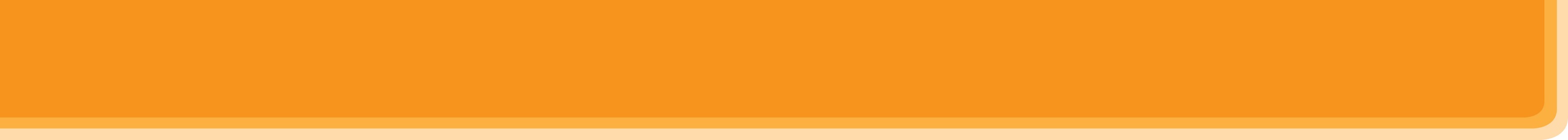 CONSOLIDATION
2
HOMEWORK
Do exercises in the workbook.